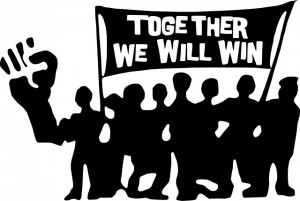 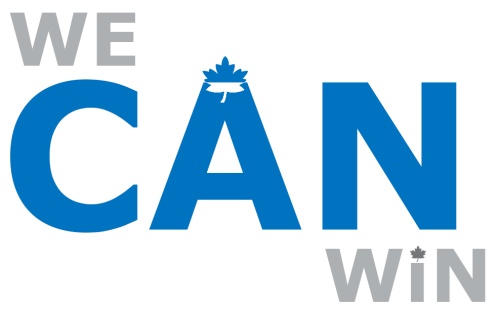 www.WeCanWin.ca
Not-for-Profit Organization committed to Assist, Guide, Advice.
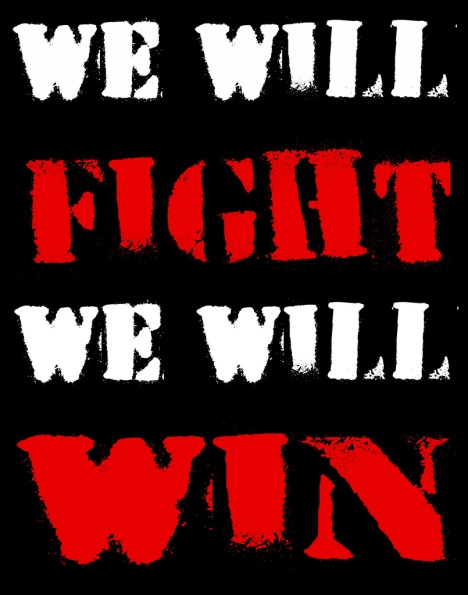 Managing Director’s profile
Sukanya Akula, Certified Project Management Professional (PMP) and Certified Business Analyst Professional (CBAP) has Project Management and Business Analysis Experience of 15 + years with excellent experience in utilizing skills and knowledge. I have the expertise of working in different positions in Ontario Canada, as Project Manager ,Business Analyst in  various positions in  Financial, Government and NFP
About us
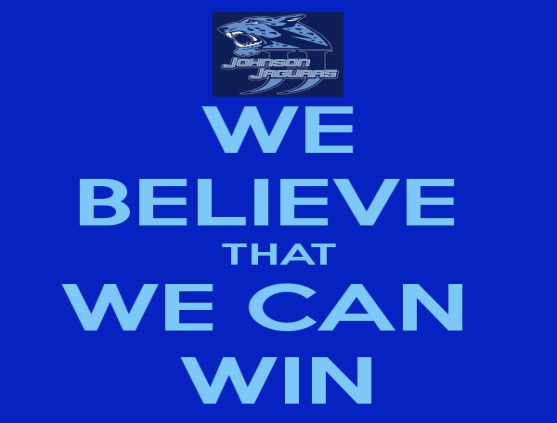 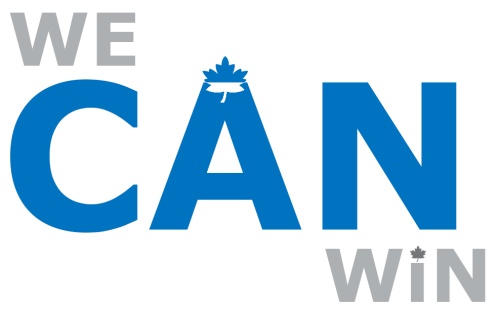 Our organization designs and implements programs to build job skill for youth in finding employment.
We work towards creating opportunities for youth (15 -30),seniors, newcomers, women and individuals with special needs.
Programs include assessment workshops, resume development and review by experts , Interview preparation , job placement for both qualified and job ready candidates.
Vision
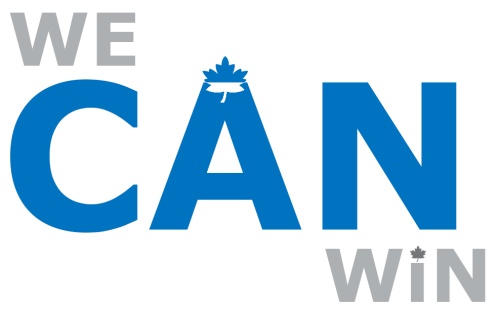 A Non-profit organization committed to assist, guide, advice and provide services to Youth, Women, Newcomers, Immigrants, special needs population of Canada.
Our Mission
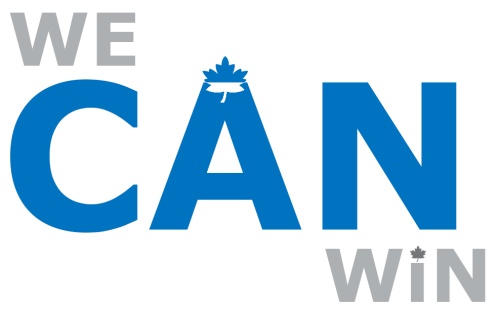 Educate the targeted group  via career development .
Assist to gain skills and knowledge to meet future Job opportunities .
Identify the potentials of clients .
create a synergy environment  and green - taking corrective action to make environmental responsibility a reality. "Every person is the right person to act.
Understand Canadian work place and Canadian workplace culture. 
Respect and celebrate the diversity .
Encourage team work with equity and fairness. 
Mobilize and encourage youth to volunteer.
Mission
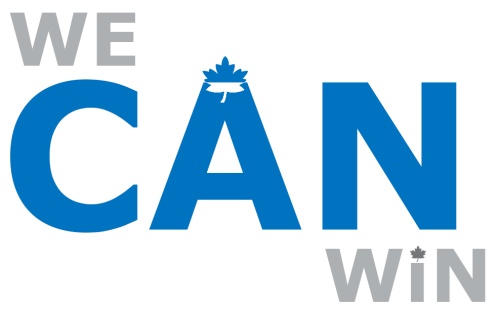 To be the best to deliver by providing an environment to excel for the   
     communities 
Educate the target group via career development 
Assist to gain skills and knowledge to meet future Job opportunities.  
Understand Canadian workplace and Canadian workplace culture. 
Respect and celebrate diversity 
Encourage team work with equity and fairness. 
Mobilize and encourage youth to volunteer
Teach people the value of going green
Inter generational bridging
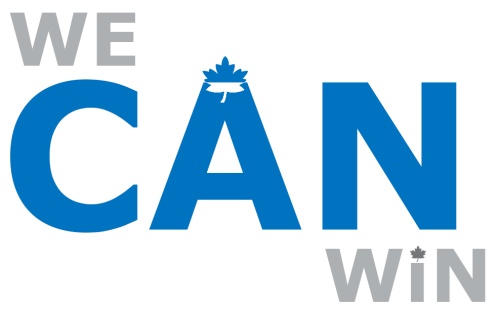 Welcome all the multi-cultural people in our organization to access the services 
 Mainly focused in supporting newcomers, youth, seniors, women and their families as  a Community
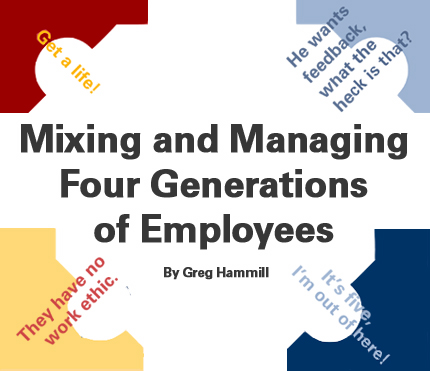 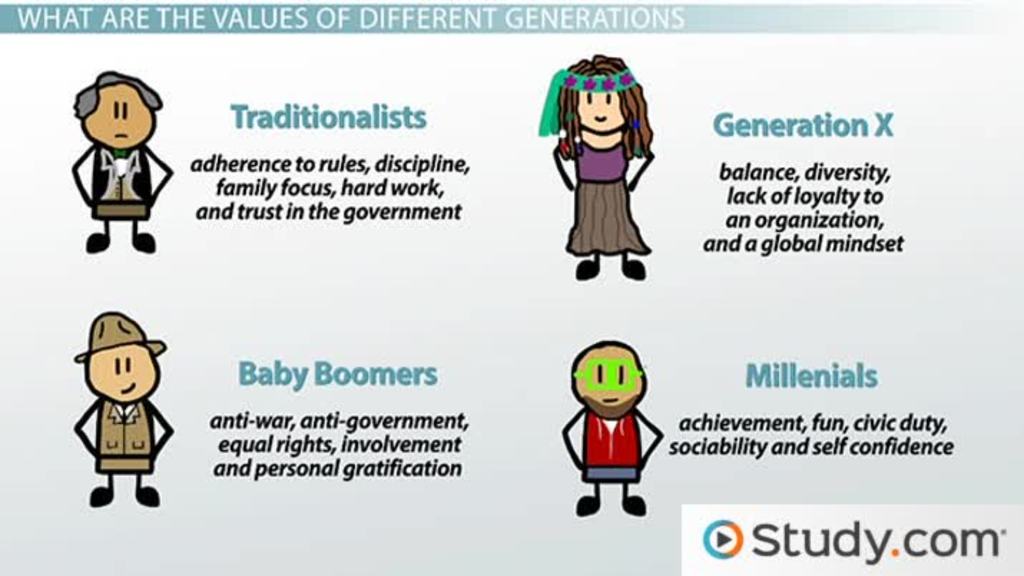 Outreach services
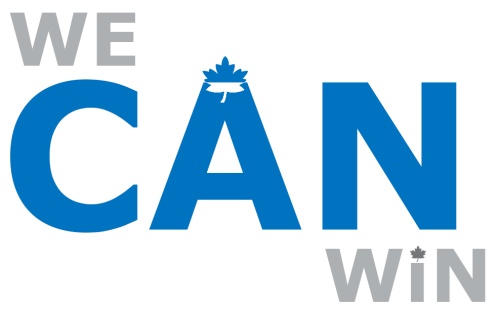 Conducted events at small business and service centers to provide an opportunity for the youth, seniors, women to establish dialogue with the Organization.
Provided information related to labor market ,careers sessions workshops for existing occupations, employment job listings and job search tips/aids  in GTA.
Conducted skill development training and mentorship
Direct Services
One-on-one counseling to individuals who are in search to grow their careers or to work in other fields 
Community involvement by volunteers to earn valuable work experience in addition to developing excellent Communication skills.
 Train in conflict resolution skills which is vital in today’s working environment.
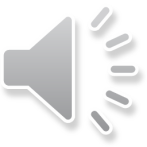 Program – Steps
STEPS:  Provides a unique style of Training. The program we are offering is called “STEPS”. 
It is a 6 Month program to train the youths to be ready for the world. 
STEPS is an acronym for Search, Train, Empower, Plan and Structure. In this 4-week program, each week will consist of different activities and training. 
Business Analysis,  Project Management  Training for Jobs.
Get Certifications and knowledge for matching position in the job market.
Establishment PURPOSE
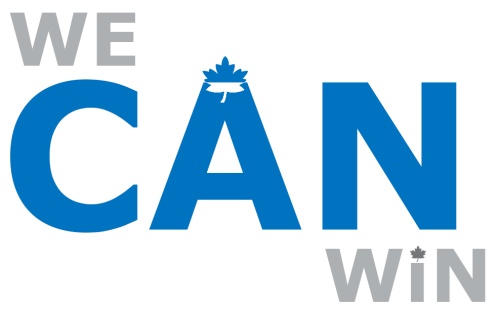 We can win was established in the January 18  2011 with the goal to provide services to youth(15-30) women, new comers, seniors and special needs population, “To be healthy, safe, hopeful, engaged and contributing members of the communities”.
Achievements of we can win
Created Summer Jobs for over 5 Years for 10 students along with 15+ Coop Placement
Conducted Women Training programs, New Comers and recent Immigrant , youth and seniors program such as New Horizon seniors program and Career focus for youth
Submitted various projects as Youth Skills Link program where we can play a roles as a job creation for the students who train with us.
Conducted Preliminary Course for Project Management Certification (CAPM, PMP) for Business Analysis Certification (CBAP)
Benefits
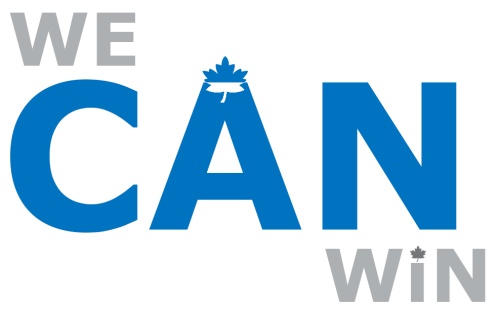 We Can Win guides Immigrants, women, youth, people with special needs to Integrate, improve, economic social well being within a safe environment.
▸ Provide newcomers to participate in economic, political, social and cultural life of the country. 
▸ It's aim is to adapt to Canadian society, to be engaged, contribute to the communities, provide and maintain good health for the integrity of Canada.
 ▸ Attain good education, path to get a rewarding career, professional development and skills trainin
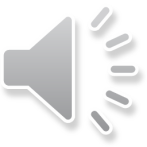 SUCCESS
We ensure that our clients’ needs are met and that they will obtain success
Our focus is helping individuals build positive relationships with employers and keep a good work record for future career objectives
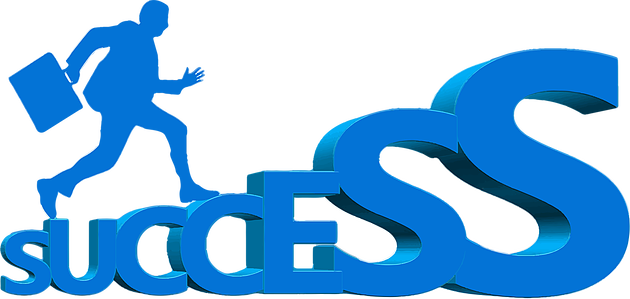 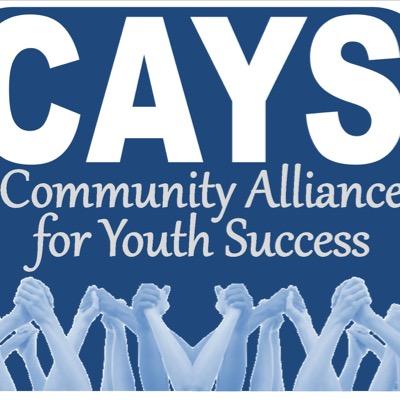 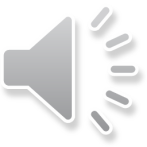 Positions available in the organization
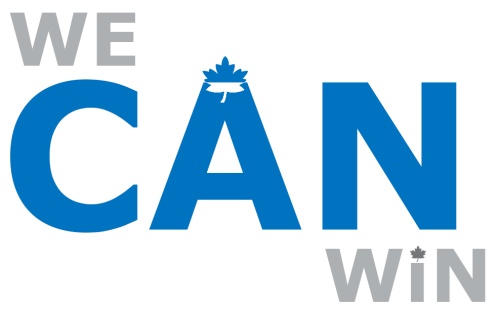 Manager:
 Project Manager –Initiator and  Strategic
    collaboration.
Strategic Advisor
Analyst
Web site Designer
A) Volunteers
B)Contract /Fulltime/Part time Jobs
ED
M
M
M
PM
WSD
SA/A
Full time.
Coop
Part time
Partners
We have Partners based on Individual Projects:
Career Foundation -Youth Jobs
VPI Solutions - Youth Jobs
N Power Canada - Youth Jobs
We Collaborate with other not for profit organizations, in addition to some for profit organizations.
Career guidance path
Prepares you to be a
.
Jobs in  Administration, Human Resources, Health care & Finance
 fields
Guide to become a Business Analyst, Project Manager coordinator and other similar Jobs
Collaborate and works with Professionals, industry experts for 
   Government Opportunities in above fields.
    For Entrepreneurs guide to prepare a Business Plan.
TESTIMONIALS
"Your guidance and advice helped brighten my career and professional life" 
- Sri Jershan

"I would like to show my profound gratitude for the experience that I've gained from We Can Win" 
- Mahadev

"I hope I can look forward to working with We Can Win again in the future" - Nafees
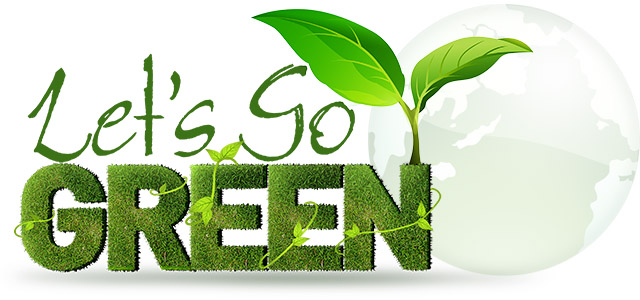 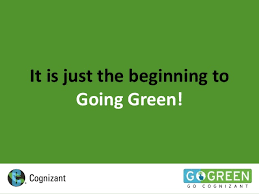